Induction in moving conductors
Derivation
Whiteboards
Faraday’s Law:
 = Bvl
B = mag field in T
v = velocity of conductor in m/s
l = length of conductor in m
show direction with x product
 = -N 
         t
 = BAcos
Derive
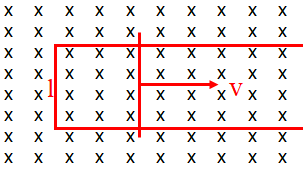 Whiteboards - Bvl
The wire moves to the right at 12.5 m/s.  What is the EMF generated?  Which end of the wire is the + end?
.    .     .     .     .     .     .     .     .     .     .     .
.    .     .     .     .     .     .     .     .     .     .     .
.    .     .     .     .     .     .     .     .     .     .     .
.    .     .     .     .     .     .     .     .     .     .     .
.    .     .     .     .     .     .     .     .     .     .     .
.    .     .     .     .     .     .     .     .     .     .     .
.    .     .     .     .     .     .     .     .     .     .     .
.    .     .     .     .     .     .     .     .     .     .     .
.    .     .     .     .     .     .     .     .     .     .     .
.    .     .     .     .     .     .     .     .     .     .     .
.    .     .     .     .     .     .     .     .     .     .     .
B = 1.7 T
12.5 m/s
50. cm
11 V , Bottom
How long does the wire need to be to generate a potential of 45 V from one end to the other?  What end is positive?
B = 3.7 x 10-5 T
x    x    x    x    x    x    x    x    x    x    x    x
x    x    x    x    x    x    x    x    x    x    x    x
x    x    x    x    x    x    x    x    x    x    x    x
x    x    x    x    x    x    x    x    x    x    x    x
x    x    x    x    x    x    x    x    x    x    x    x
x    x    x    x    x    x    x    x    x    x    x    x
x    x    x    x    x    x    x    x    x    x    x    x
x    x    x    x    x    x    x    x    x    x    x    x
x    x    x    x    x    x    x    x    x    x    x    x
x    x    x    x    x    x    x    x    x    x    x    x
X m
5,680 m/s
210 m, bottom
The wire has a potential of .215 V, and the right end is positive.  What is the magnetic field, and which direction is it?
B = ??
175. cm
2.45 m/s
0.0501 T ,into page
Eddy currents/magnet approaching conductor
Demos – 
Air Track
Inductive cook tops
Two tubes
Magnets and Al bar
triple beam balance
Your brain at CERN
Charles pouring LN2
Video of Meissner effect
http://www.youtube.com/watch?v=c3asSdngzLs

Levitation:
http://www.youtube.com/watch?feature=player_embedded&v=VyOtIsnG71U